Do-more Technical Training
Connecting C-more
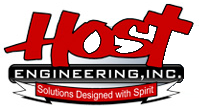 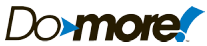 Connecting C-more
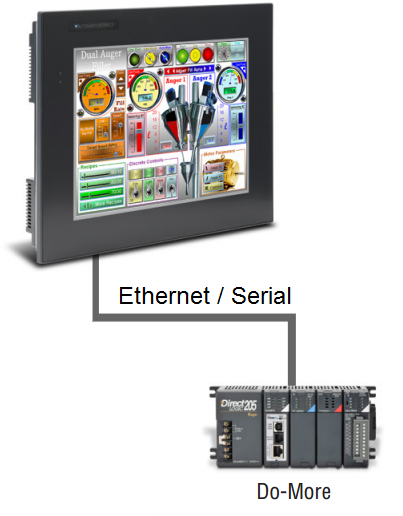 Two easy ways:
Create TAGs manually
…in C-more Programming
Create TAGs automatically
…by importing an exported Element Documentation file from Do-more Designer
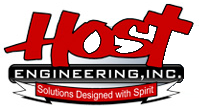 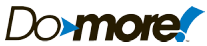 Connecting C-more
Create TAGs Manually:
Start C-more Programming Software
Press <Start a Project> button
Enter Project Name
Select panel
Select Do-more Protocol
AutomationDirect Do-more Ethernet
AutomationDirect Do-more Serial
NOTE: If this is picked make sure the Do-more port is set to “Do-more Programming”
Press <OK> button
Select Function tab, under Setup, double-click Panel Manager
Name Device, enter connection parameters (e.g. IP Address or Serial parameters) & password (if needed)
Press <OK> button
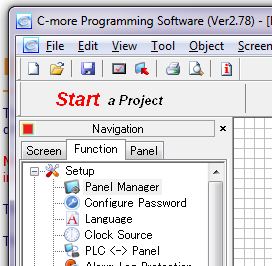 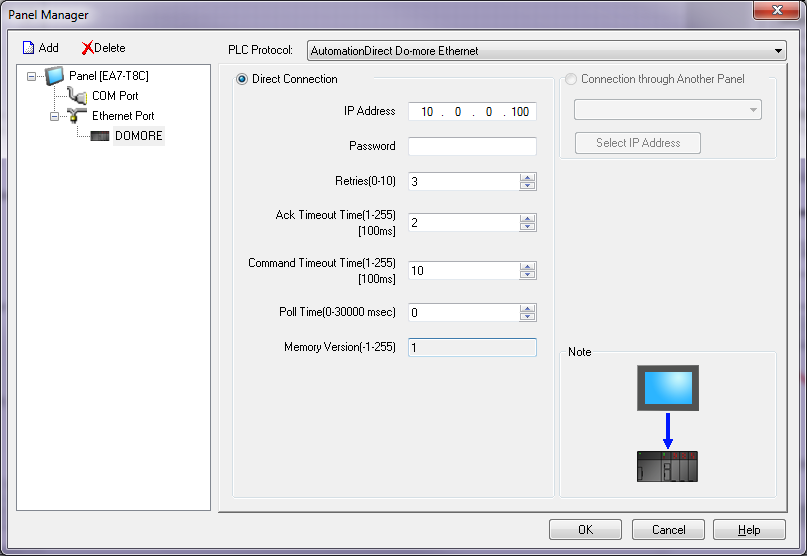 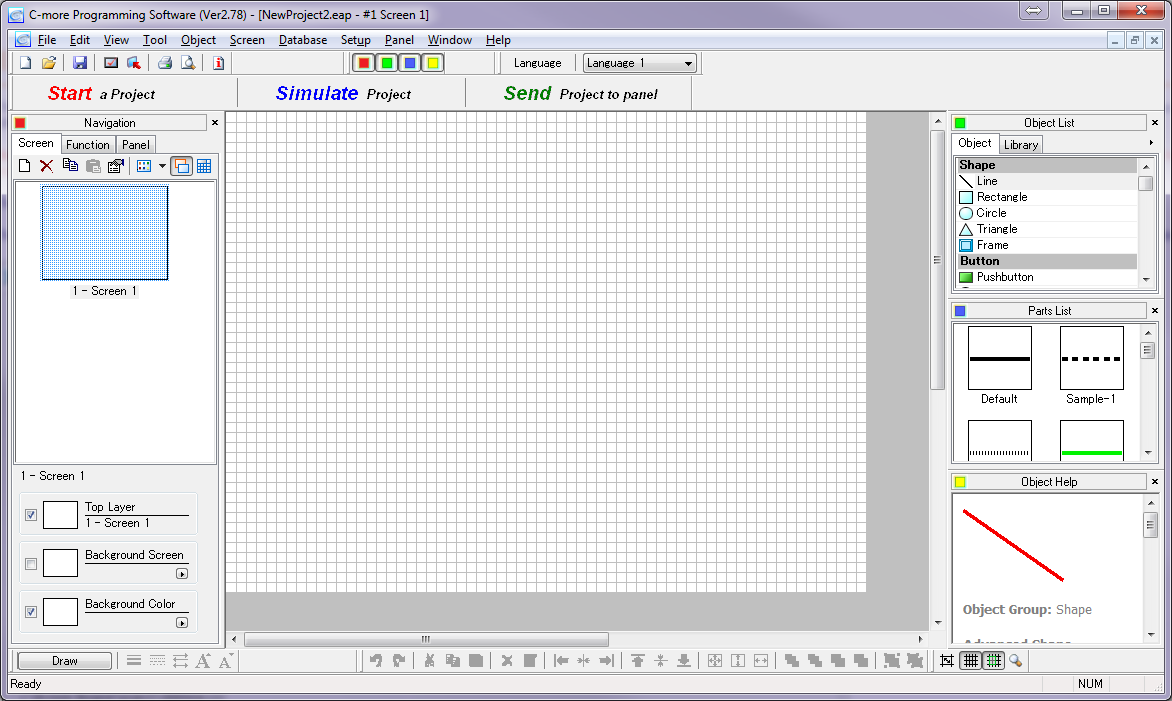 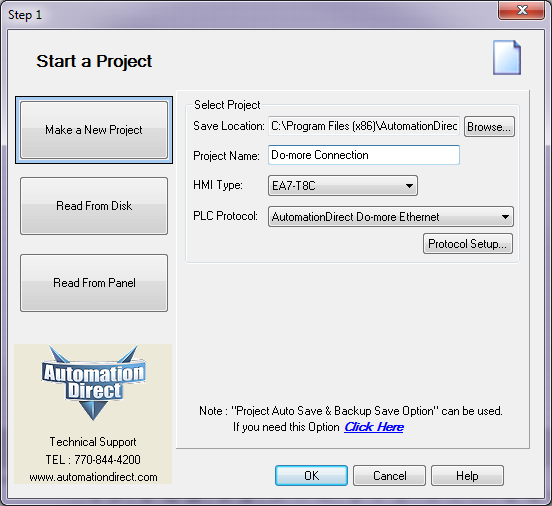 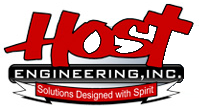 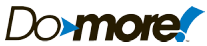 Connecting C-more
Create TAGs Manually:
On Function tab, under Setup, double-click Touch Panel Network
Select Ethernet Port tab & enter desired parameters
Select Database  Tag Name Database…, then the <Add…> button
Enter Device Name, a Tag Name, a Tag Data Type, then select the Memory Type & Address in the Do-more from the pull-down menus
Enter all desired TAGs…
Press <OK>, then <Close>
Save Project & Send it to the panel
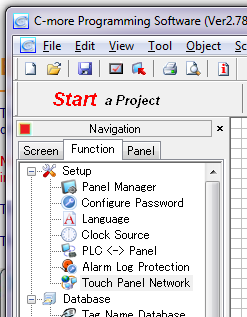 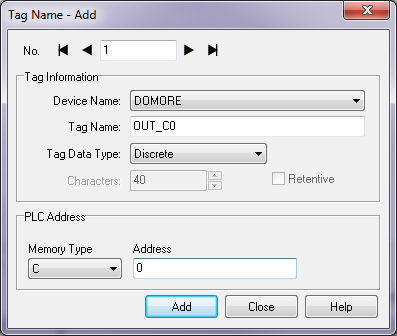 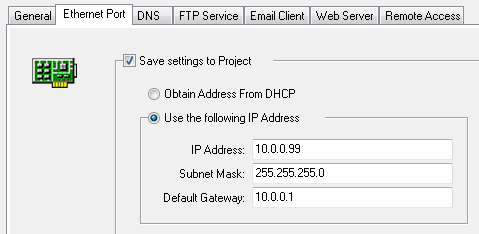 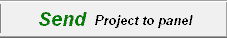 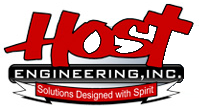 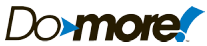 Connecting C-more
Use Do-more’s exported Element Documentation file
In Do-more Designer (that has a documented project) select File  Export  Element  Documentation
Choose the C-more Format desired:
Tag Name (Nickname), Value Type, Element, Block Type, Block Name
… PLUS All Used Elements
Name file & press <Save> button
In C-more Programming, select File  Import  Tag Name Database…
Check “From Do-more”, select File Path & Device, then press the <Import> button
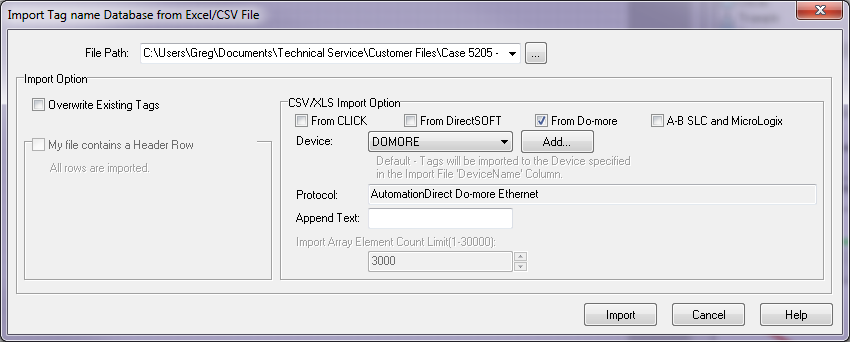 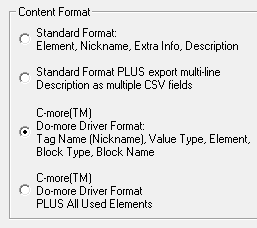 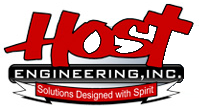 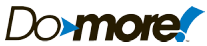 Connecting C-more
Limitations
No Heap Items
No user-created Memory Blocks
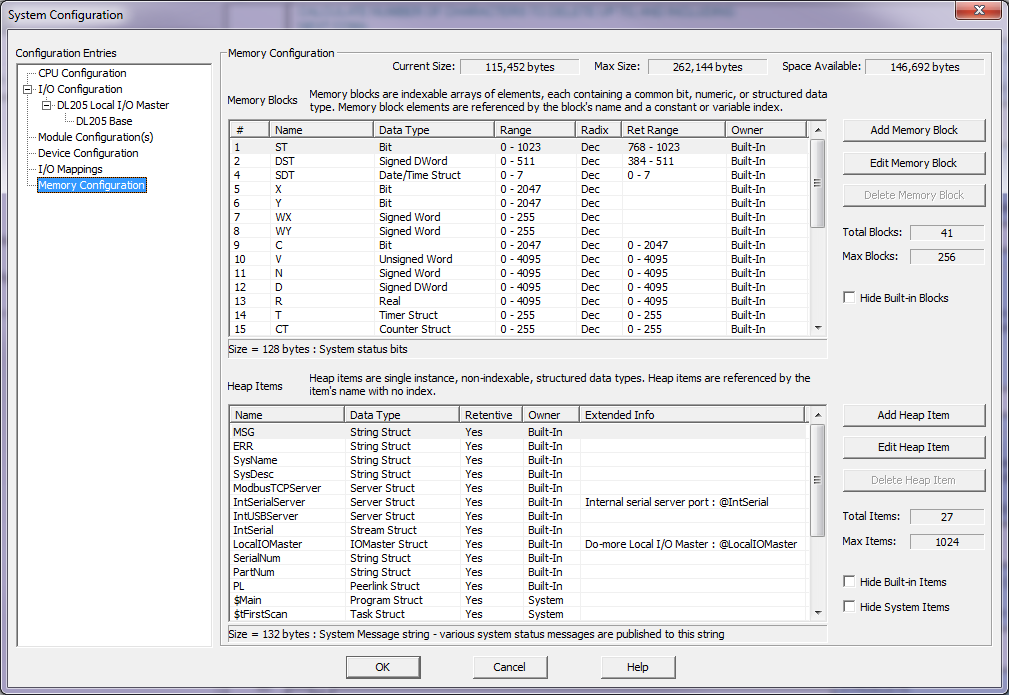 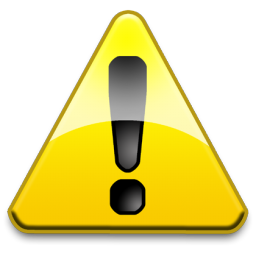 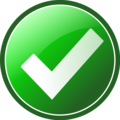 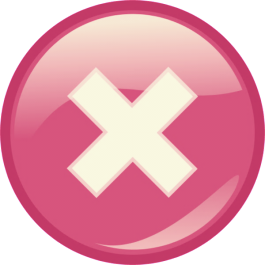 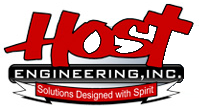 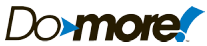